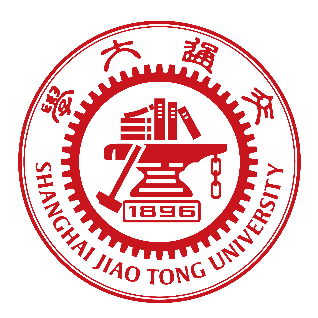 Data Processing Upgradation in PandaX-4T
周钰博
上海交通大学 物理与天文学院

第一届实验粒子物理研讨会
Outline
Current status of PandaX-4T
Data reduction strategy
Event reconstruction optimization
Data quality monitoring upgradation
Summary and outlook
2023/7/16
实验粒子物理研讨会
2
Multi-mission of PandaX-4T
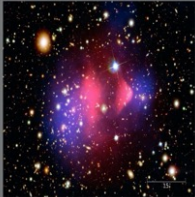 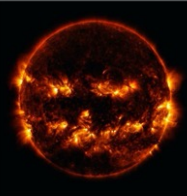 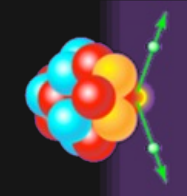 Majorana neutrino
>2 MeV
Astrophysics neutrino
<300 keV
Dark matter
<10keV
Research Vol 2022, 9798721 (2022)
W. Ma et al. PRL 130, 021802 (2023)
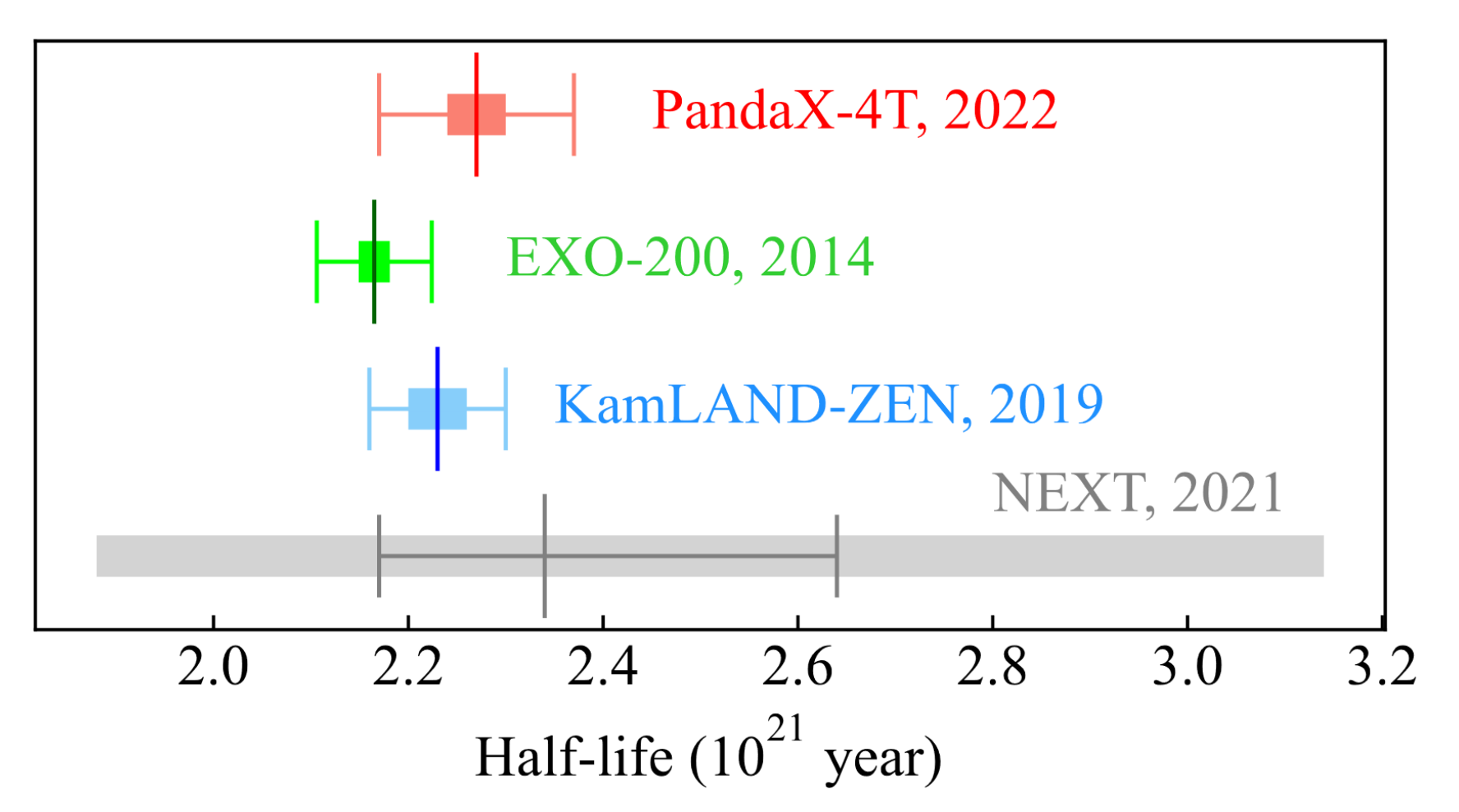 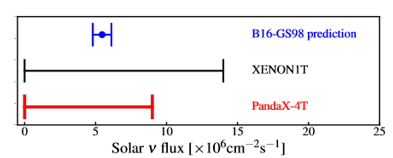 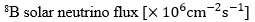 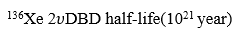 2023/7/16
实验粒子物理研讨会
3
[Speaker Notes: Pandax-4T experiment is a multi-purpose experiment]
Current challenge
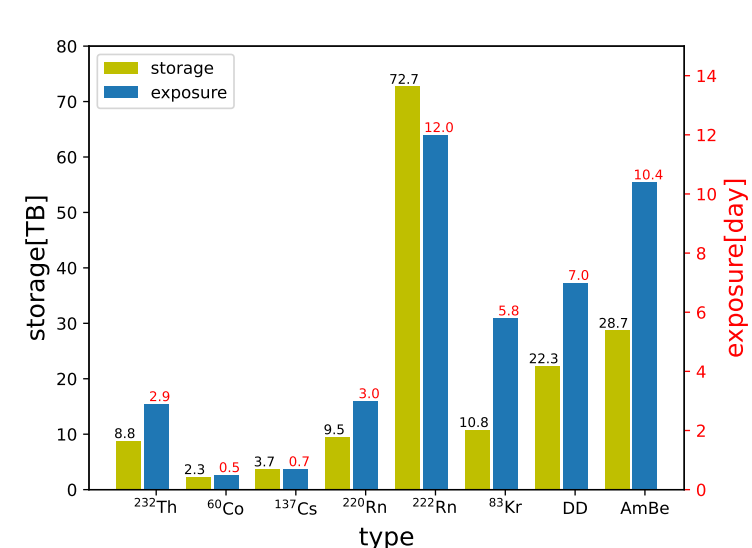 ~keV events efficiency loss
S1 mistagged
Event splited
Unresponsive monitoring 
Insufficient parallel processing
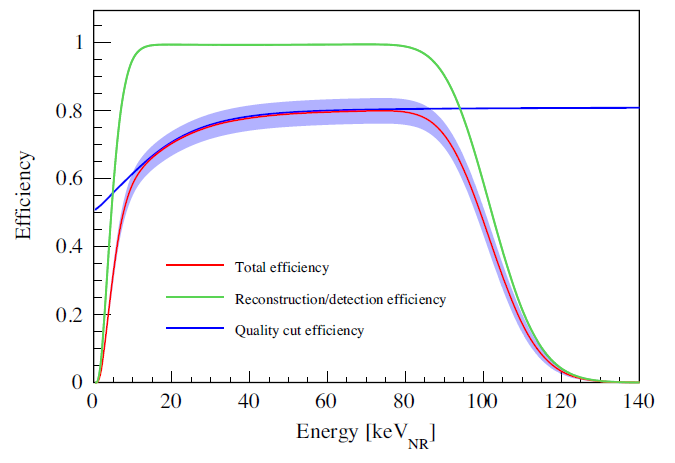 2023/7/16
实验粒子物理研讨会
4
Data reduction strategy
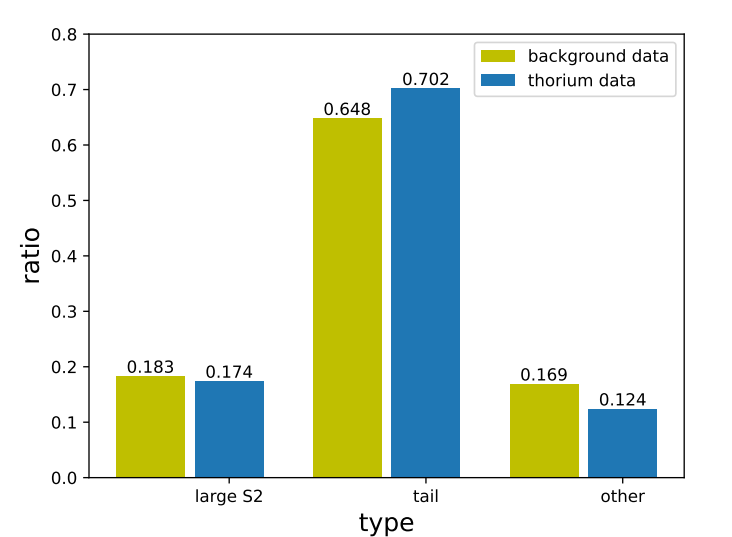 Non-physical part
60% storage
Valueless information
Cut off directly
Large S2
2rd prominent 
Excessive time accurancy 
Rebin raw waveform
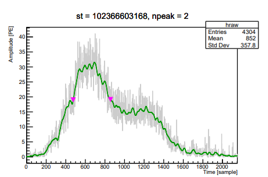 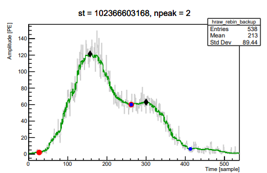 2023/7/16
实验粒子物理研讨会
5
Implementation
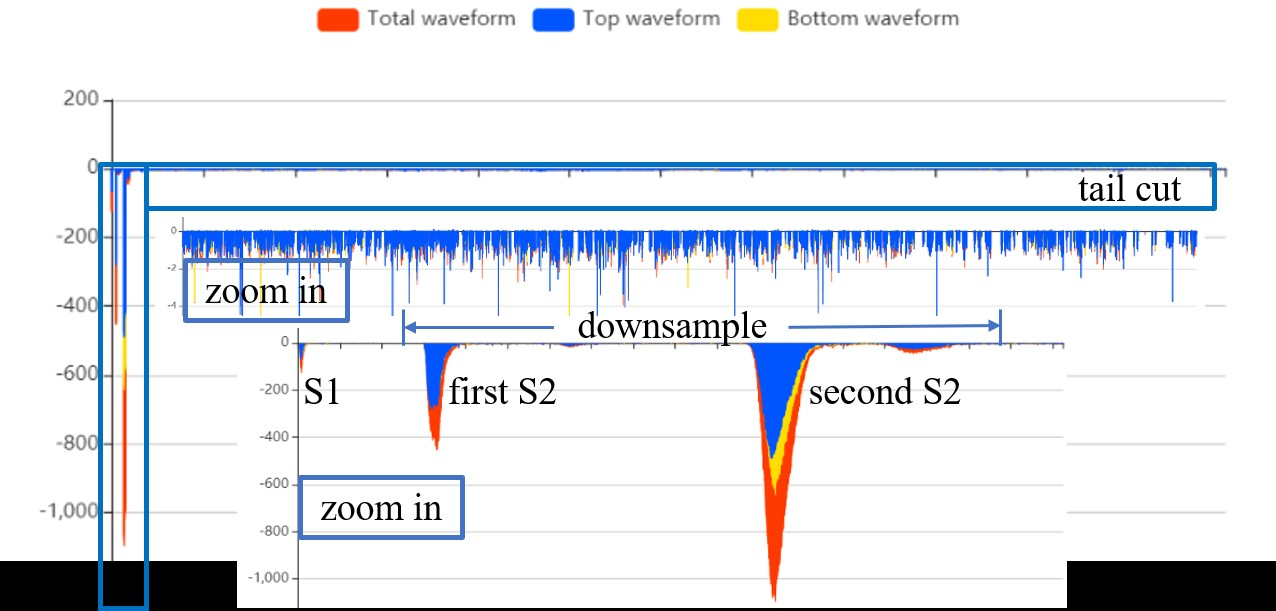 Locate large S2
Delineate processing area
ReProcess raw data
60% storage saved
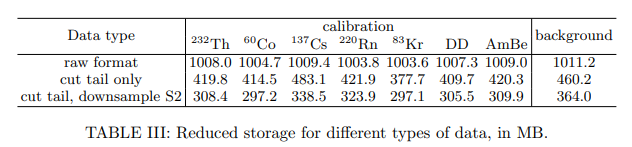 2023/7/16
实验粒子物理研讨会
6
Modification of processing chain
Raw data
Reprocess
67.6s        29.1s
Signal data
generate time scope
calculate deadtime
49.8s        17.7s
PE data
Meta-data
Database
Record
Further analysis
2023/7/16
实验粒子物理研讨会
7
Influence on physical analyses
background data
232Th data
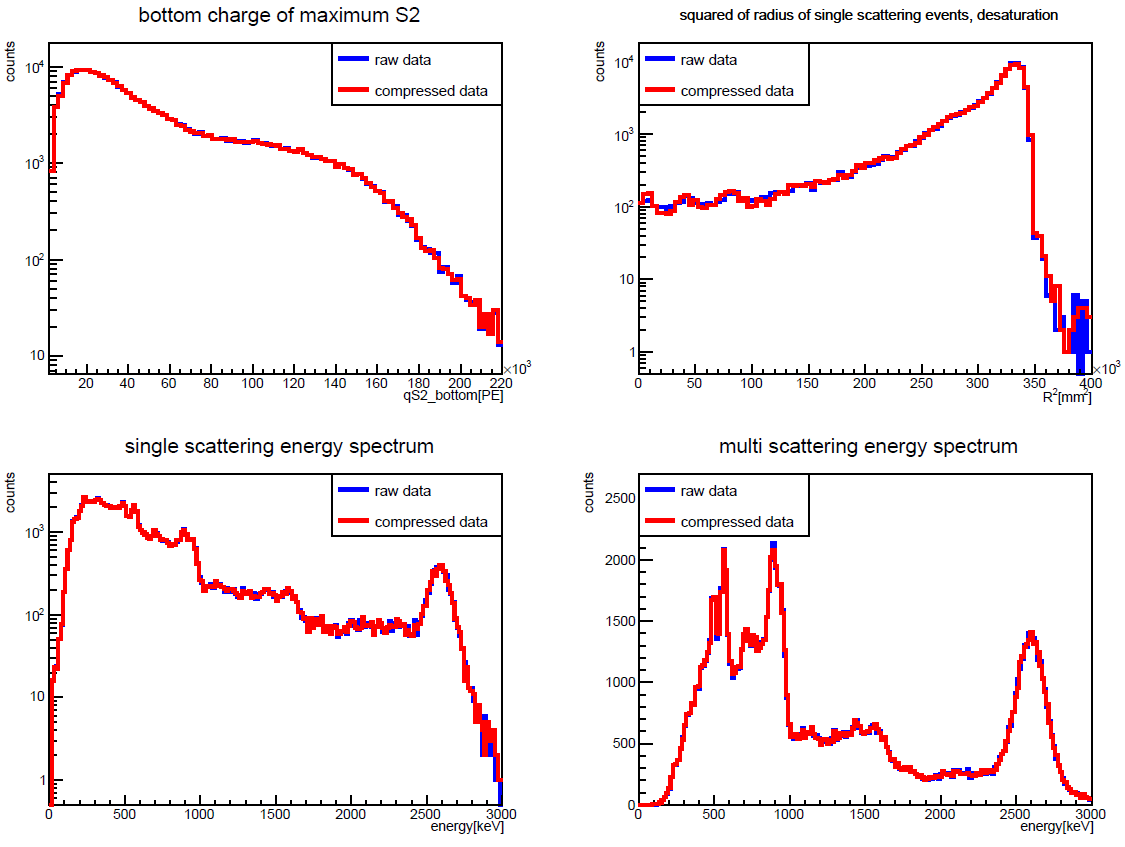 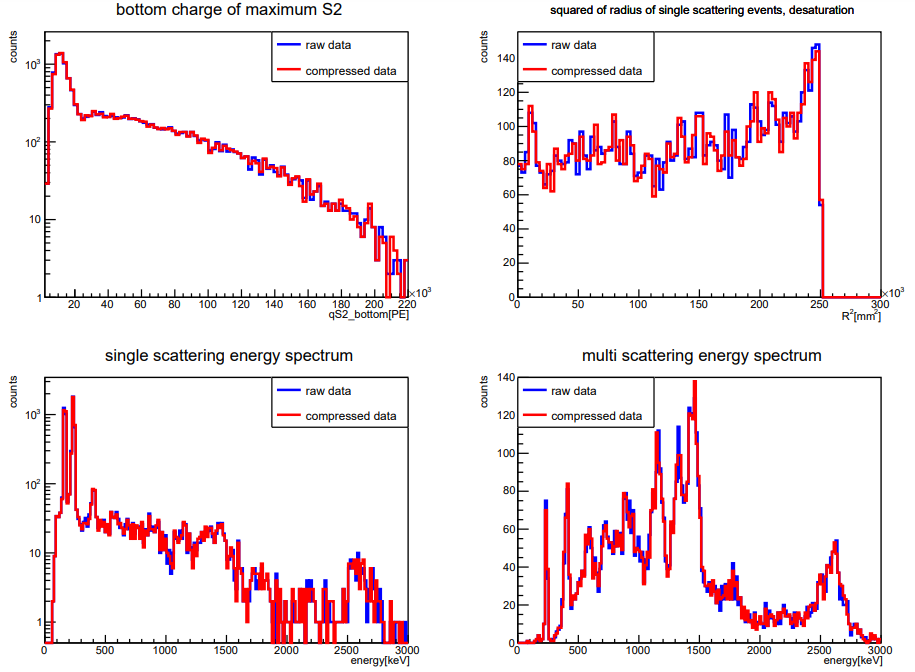 reduced data result coincides well
data reduction works
2023/7/16
实验粒子物理研讨会
8
Physical Event Reconstruction
Rely on S2
S1 mistagged with single electrons
S2 hard to mistag
Fix event window
Unify cleanliness variable definition
S2_max
……
1ms
1ms
yes
no
check 2ms after S2_max
encounter larger S2
construct events
2023/7/16
实验粒子物理研讨会
9
~keV efficiency ascension
rescue
loss
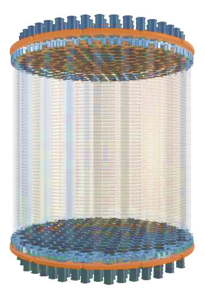 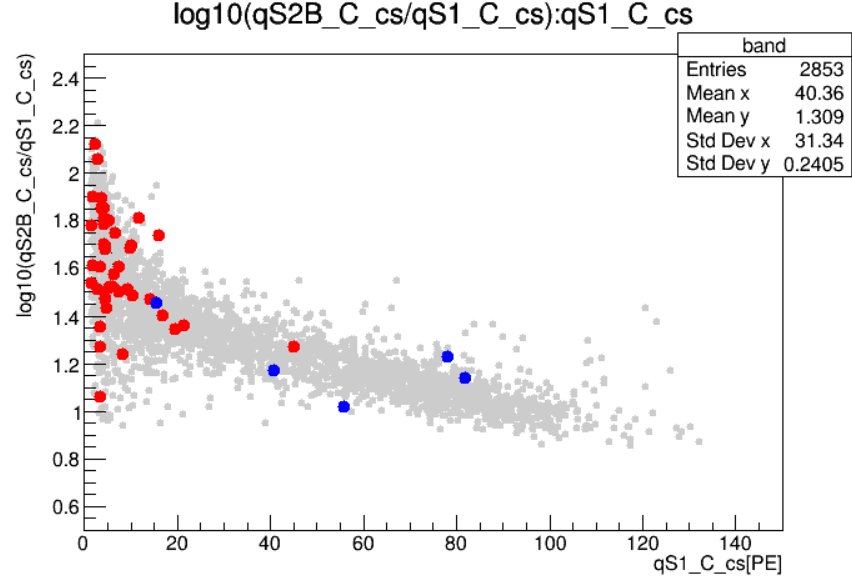 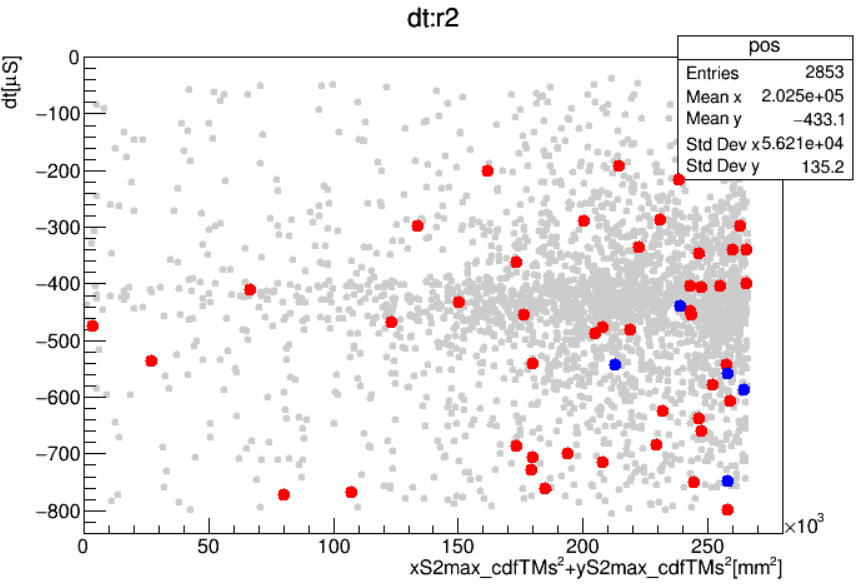 DD
DD
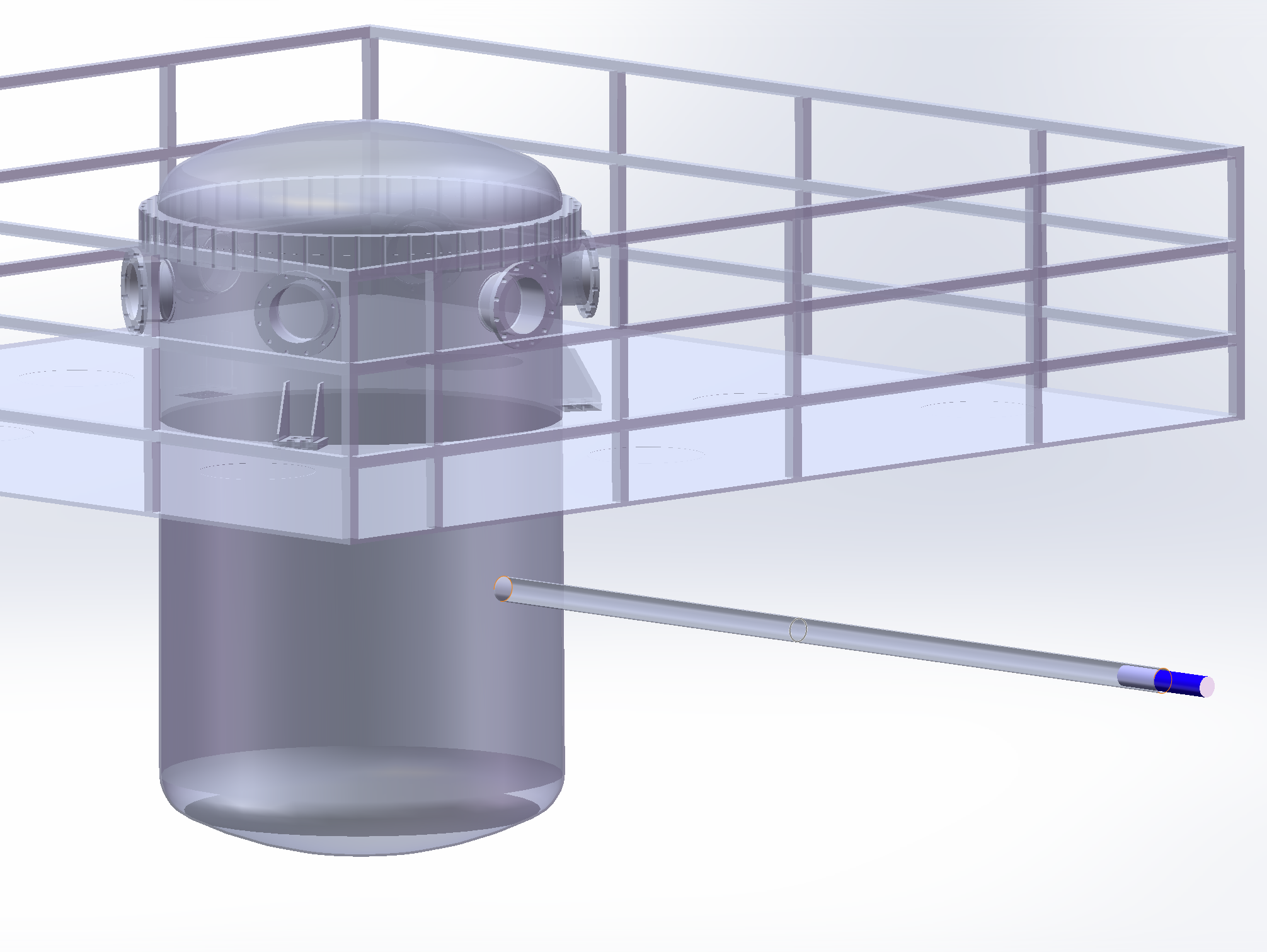 D-D generator
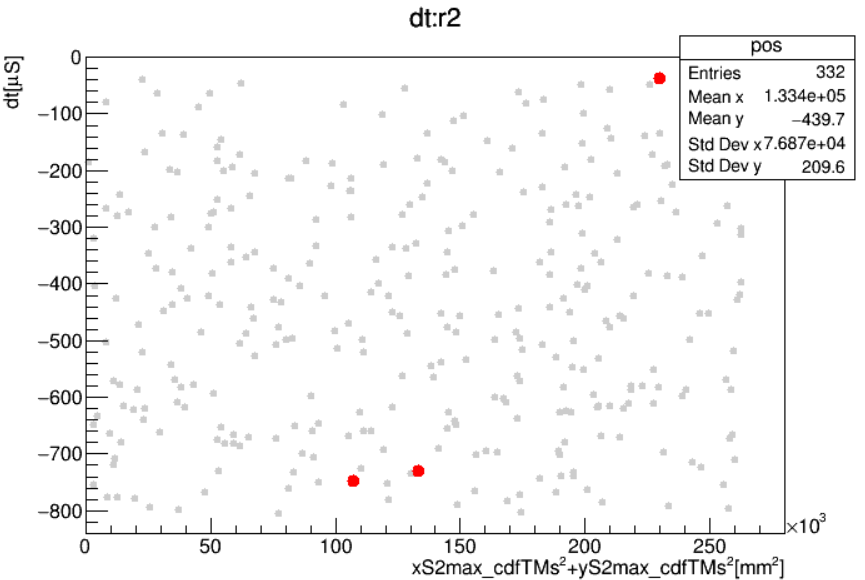 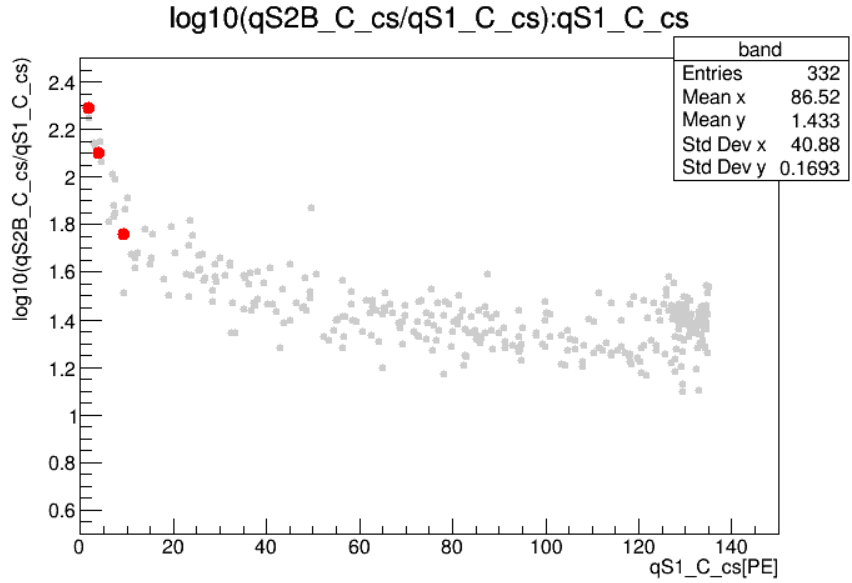 Rn
Rn
loss due to high event rate, adjacent event
obvious selection efficiency increment around ~keV
2023/7/16
实验粒子物理研讨会
10
Cleanliness variable
cleanwf : (qS1_max+qS2_max)/qTotal
event window dependent on dt
fix window avoid the definition ambiguity
cleanwf independent with dt
in order cleanwf : dt
fix window cleanwf : dt
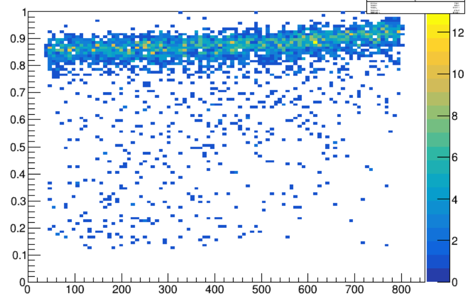 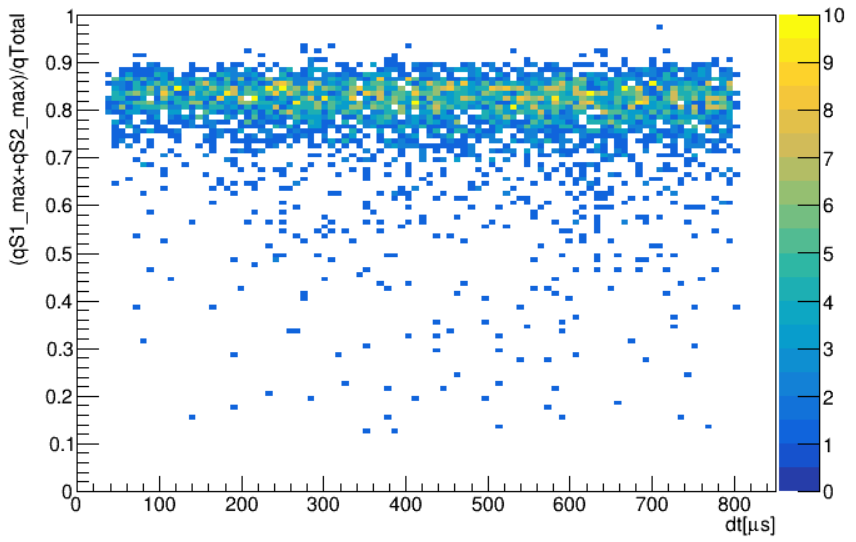 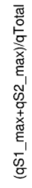 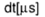 2023/7/16
实验粒子物理研讨会
11
Data quality monitoring
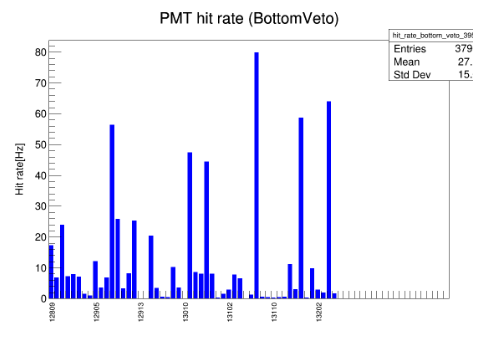 limited resources to process
crash in high Rn calibration
parallel file by file
jpg output compatibility not well
independent json output  run by run
limited resources to process
crash in high Rn calibration
parallel file by file
jpg output compatibility not well
independent json output  run by run
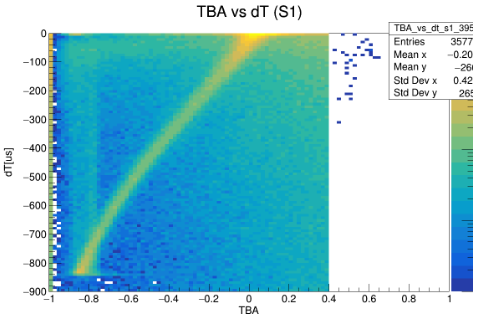 change to
1core 1run
global parameter
file0
file1
file2
file3
…
file0
file1
file3
file2
2023/7/16
实验粒子物理研讨会
12
Upgradation revenue
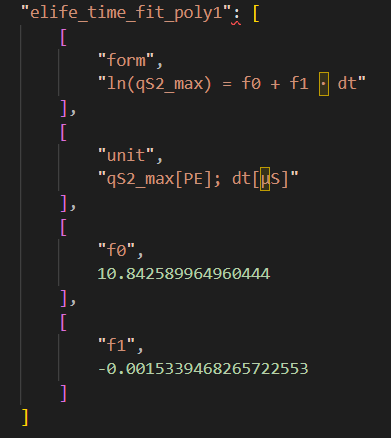 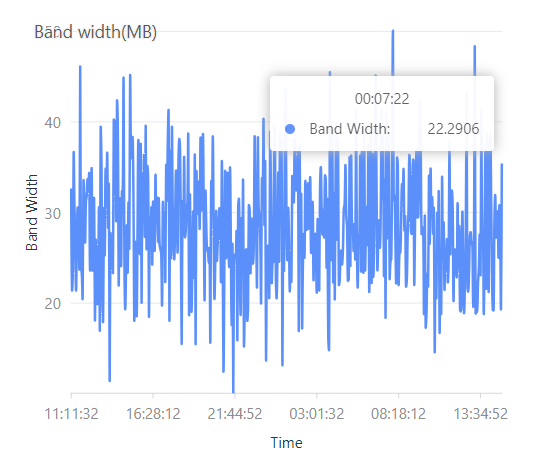 2023/7/16
实验粒子物理研讨会
13
Summary and Outlook
A data reduction framework works and under consideration for further experiment
~keV data reconstruction efficiency is optimized.
The efficiency of data quality monitoring system promotes much
Customed optimization will load in next period data acquisition
2023/7/16
实验粒子物理研讨会
14
BACK UP
2023/7/16
实验粒子物理计算研讨会
15
二相型液氙探测器原理图
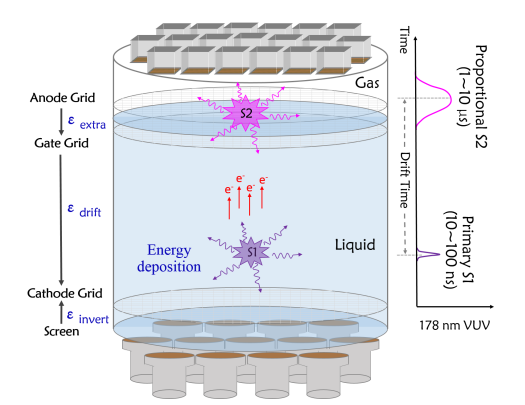 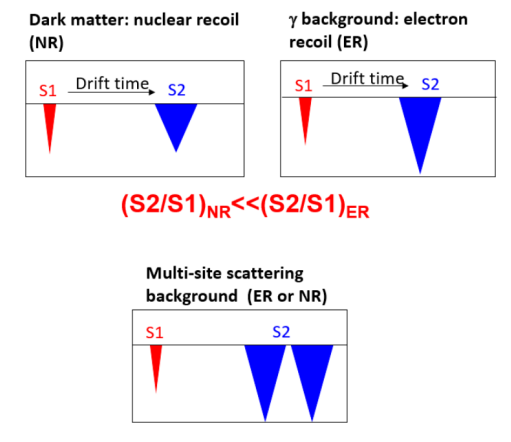 2023/7/16
实验粒子物理计算研讨会
16